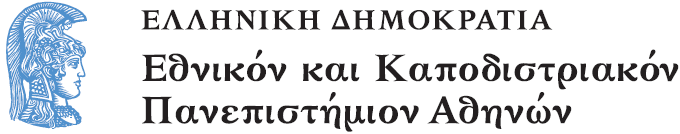 Computerlinguistik
Lehreinheit 10 : ComputerlinguistikHausarbeit - Aufgaben

Dr. Christina Alexandris 
Nationale Universität Athen
Deutsche Sprache und Literatur
Περιεχόμενα Ενότητας
Κατευθυντήριες Γραμμές για Εκπόνηση Εργασίας
COMPUTERLINGUISTIKHAUSARBEIT-AUFGABEN
COMPUTERLINGUISTIK - ARBEIT
GLIEDERUNG
LÄNGE: ca 20 Seiten (mit Tabellen, Diagrammen etc.)
                              (min: 18 Seiten  max: 25 Seiten)
 
BIBLIOGRAPHIE: Basisliteratur ist die Bibliographie im Lehrmaterial
 
SPRECHSTUNDEN: 
1 MAL vor dem ERSTEN SCHRITT (1)
1 MAL am Ende des ERSTEN SCHRITTES (1) 
1 MAL am Ende des ZWEITEN SCHRITTES (2) 
                                   (+ Hinweise für den DRITTEN SCHRITT)
GLIEDERUNG-Länge-1
EINFÜHRUNG 
  (½ Seite) 

2. THEORETISCHE GRUNDLAGEN  -je nach gewählten Anwendungsgebiet
   (= Eine kurze Zussamenfassung + alle Bibliographische Angaben bezüglich des Anwendungsgebiets) 
   (1-2 Seiten)
GLIEDERUNG-Länge-2
3. DOMÄNE 
3.1. TEXTE  (Merkmale der Texte)
3.2. BENUTZER (Merkmale der Benutzer)

(2-3 Seiten)

4. METHODE                 
(1 Seite)
GLIEDERUNG-Länge-3
5. ANALYSE BZW. BESCHREIBUNG  
(= die eigentliche Arbeit)
(10-12 Seiten)

6. SCHLUSSFOLGERUNG 
(1-2 Seiten)
GLIEDERUNG-Länge-4
7. NACHWORT 
(½ Seite) 

8. LITERARATURVERZEICHNIS (BIBLIOGRAPHIE)
  (1 Seite)
Erster Schritt-1
3. DOMÄNE 
3.1. TEXTE  (Merkmale der Texte)
3.2. BENUTZER (Merkmale der Benutzer)

4. ANALYSE BZW. BESCHREIBUNG  
(= die eigentliche Arbeit)
(10-12 Seiten)
Erster Schritt-1
5. ANALYSE BZW. BESCHREIBUNG  
Bemerkungen => Klassifizierung
Klassifizierung=> Tabellen

Bemerkungen => {Schlussfolgerungen}
Erster Schritt-2
3. DOMÄNE 
3.1. TEXTE  (Merkmale der Texte)
3.2. BENUTZER (Merkmale der Benutzer)

Bemerkungen => Klassifizierung
Klassifizierung=> Tabellen
Zweiter Schritt
4. METHODE     
            
6. SCHLUSSFOLGERUNG
Allgemeine Bemerkungen => Klassifizierung
Klassifizierung=> Tabellen
Dritter Schritt /Letzter Schritt
Dritter Schritt:
2. THEORETISCHE GRUNDLAGEN 

Letzter Schritt:
1. EINFÜHRUNG 
7. NACHWORT 
8. LITERATURVERZEICHNIS
Theoretische Grundlagen-1
GLIEDERUNG: Theoretische Grundlagen – Beschreibung im Kontext eines Systems

2.1 Gegenstand der Computerlinguistik  (aus den Notizen des Kurses)
 
(1 Paragraph – kurze Beschreibung)

2.2 Aufgabengebiet der 
<Elektronischen Lexika 
 oder Dialog System
 oder Elektronischen Korpora
  oder Maschinellen Übersetzung>
Theoretische Grundlagen-2
2.2.1 Beziehung mit der Semantik bzw. Pragmatik (Syntax und Morphologie nur für die Maschinelle Übersetzung

 (Literaturhinweise aus den entsprechenden Semantik/ Pragmatik Seminaren oder anderen entsprechenden Seminaren)
(1 Paragraph)
 
2.3 Kurze Beschreibung des Systems 

“Die vorliegende Analyse konstituiert ein Modul innerhalb eines Systems dass …”
(Beschreibung was der System machen soll)
Τέλος Ενότητας
Χρηματοδότηση
Το παρόν εκπαιδευτικό υλικό έχει αναπτυχθεί στo πλαίσιo του εκπαιδευτικού έργου του διδάσκοντα.
Το έργο «Ανοικτά Ακαδημαϊκά Μαθήματα στο Πανεπιστήμιο Αθηνών» έχει χρηματοδοτήσει μόνο την αναδιαμόρφωση του εκπαιδευτικού υλικού. 
Το έργο υλοποιείται στο πλαίσιο του Επιχειρησιακού Προγράμματος «Εκπαίδευση και Δια Βίου Μάθηση» και συγχρηματοδοτείται από την Ευρωπαϊκή Ένωση (Ευρωπαϊκό Κοινωνικό Ταμείο) και από εθνικούς πόρους.
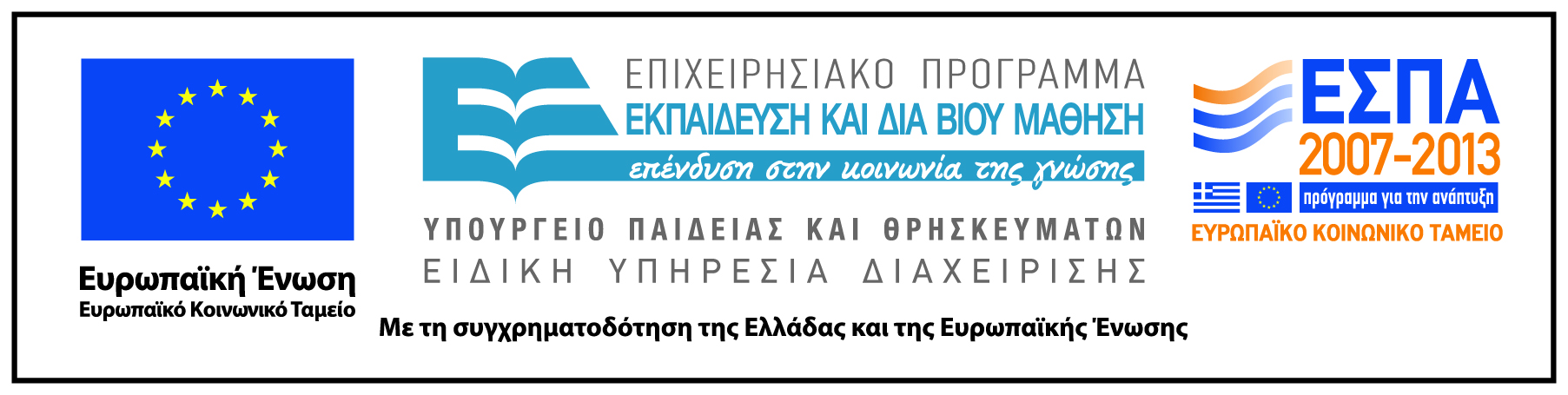 Σημειώματα
Σημείωμα Ιστορικού Εκδόσεων Έργου
Το παρόν έργο αποτελεί την έκδοση 1.0.  
Έχουν προηγηθεί οι κάτωθι εκδόσεις:
Έκδοση διαθέσιμη εδώ. http://eclass.uoa.gr/courses/GS158/
Σημείωμα Αναφοράς
Copyright Εθνικόν και Καποδιστριακόν Πανεπιστήμιον Αθηνών, Χριστίνα Αλεξανδρή. «Υπολογιστική Γλωσσολογία. Computerlinguistik Hausarbeit - Aufgaben». Έκδοση: 1.0. Αθήνα 2014. Διαθέσιμο από τη δικτυακή διεύθυνση:  http://opencourses.uoa.gr
Σημείωμα Αδειοδότησης
Το παρόν υλικό διατίθεται με τους όρους της άδειας χρήσης Creative Commons Αναφορά, Μη Εμπορική Χρήση Παρόμοια Διανομή 4.0 [1] ή μεταγενέστερη, Διεθνής Έκδοση.   Εξαιρούνται τα αυτοτελή έργα τρίτων π.χ. φωτογραφίες, διαγράμματα κ.λ.π.,  τα οποία εμπεριέχονται σε αυτό και τα οποία αναφέρονται μαζί με τους όρους χρήσης τους στο «Σημείωμα Χρήσης Έργων Τρίτων».
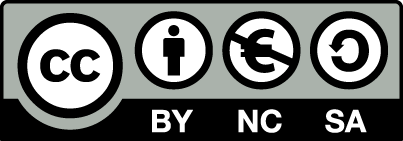 [1] http://creativecommons.org/licenses/by-nc-sa/4.0/ 

Ως Μη Εμπορική ορίζεται η χρήση:
που δεν περιλαμβάνει άμεσο ή έμμεσο οικονομικό όφελος από την χρήση του έργου, για το διανομέα του έργου και αδειοδόχο
που δεν περιλαμβάνει οικονομική συναλλαγή ως προϋπόθεση για τη χρήση ή πρόσβαση στο έργο
που δεν προσπορίζει στο διανομέα του έργου και αδειοδόχο έμμεσο οικονομικό όφελος (π.χ. διαφημίσεις) από την προβολή του έργου σε διαδικτυακό τόπο

Ο δικαιούχος μπορεί να παρέχει στον αδειοδόχο ξεχωριστή άδεια να χρησιμοποιεί το έργο για εμπορική χρήση, εφόσον αυτό του ζητηθεί.
Διατήρηση Σημειωμάτων
Οποιαδήποτε αναπαραγωγή ή διασκευή του υλικού θα πρέπει να συμπεριλαμβάνει:
το Σημείωμα Αναφοράς
το Σημείωμα Αδειοδότησης
τη δήλωση Διατήρησης Σημειωμάτων
το Σημείωμα Χρήσης Έργων Τρίτων (εφόσον υπάρχει)
μαζί με τους συνοδευόμενους υπερσυνδέσμους.
Σημείωμα Χρήσης Έργων Τρίτων (1/2)
Το Έργο αυτό κάνει χρήση των ακόλουθων έργων:
Εικόνες/Σχήματα/Διαγράμματα/Φωτογραφίες
Σημείωμα Χρήσης Έργων Τρίτων (2/2)
Το Έργο αυτό κάνει χρήση των ακόλουθων έργων:
Πίνακες